Quelques espèces végétales endémiques de Madagascar
Ravinala, Arbre du voyageur
Ravenala madagascariensis
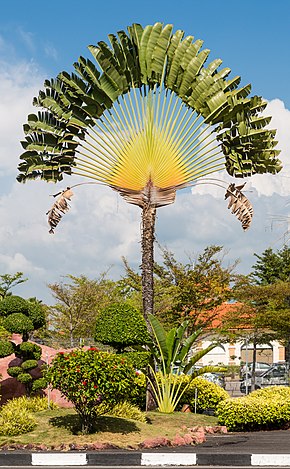 Catharanthus scitulus
Pervenche naine  rampante du Sud
Vonenina, Pervenche de Madagascar
Catharanthus roseus
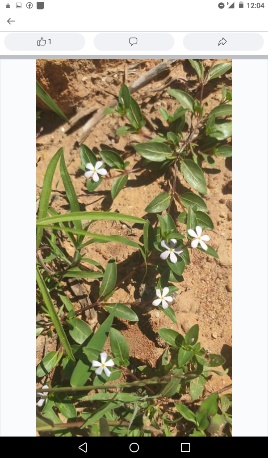 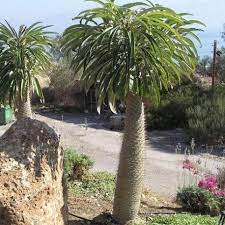 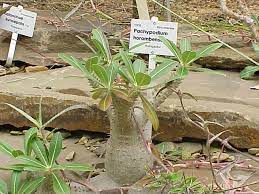 Pachypodium
Pachypodium baronii
Pachypodium densiflorum
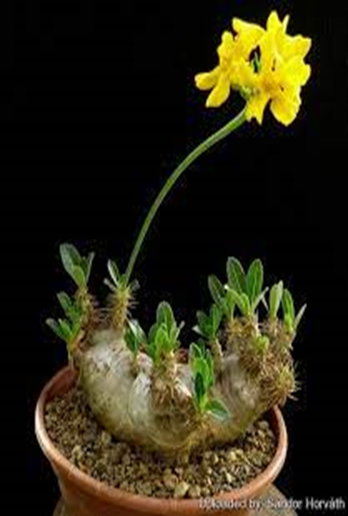 Aloe sp
Ramirondra, Vahitsolo, Tsipototra
(Cactacées)
Rhipsalis baccifera
Cythéacées
Cyathea sp
Didierea trollii 
(Sud de Madagascar)
Didierea madagascariensis
(Sud de Madagascar)
Songosongo
Euphorbia milii
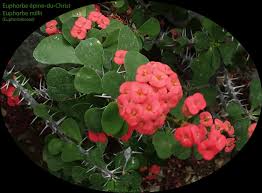 Les Orchidées
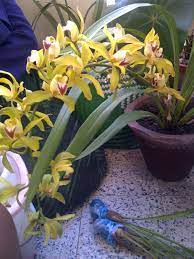 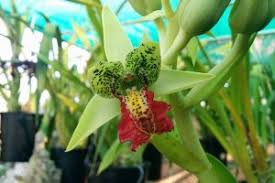 Les Palmiers
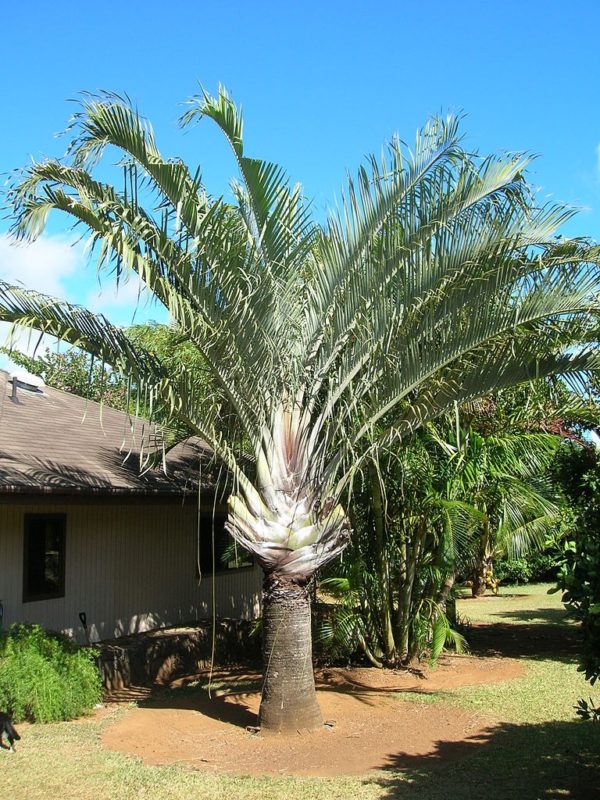 Satrampotsy
Bismarckia nobilis
Les Baobabs